Attachments and Caregiver-Infant Interactions
Interactional synchrony
Reciprocity
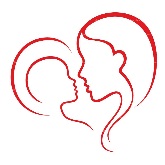 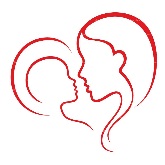 Attachment characteristics
Attachment definition
Caregiver-infant interactions
Studies into Caregiver-Infant Interactions
Tronick: a study of Reciprocity
Meltzoff and Moore: a study of Interactional Synchrony
AIM:
AIM:
PROCEDURE:
PROCEDURE:
FINDINGS:
FINDINGS:
CONCLUSION:
CONCLUSION:
Evaluating caregiver-infant interactions
Schaffer’s Research into Stages of Attachments
Schaffer: a study of multiple attachments
AIM:
Colour code the statements below to summarise the 4 stages of attachments devised by Schaffer.
Babies display more observable social behaviour and have a preference for people (especially familiar adults) over inanimate objects
Infants begin to display stranger anxiety and separation anxiety from one particular adult (65% cases, the biological mother)
The relationships here are secondary attachments
PROCEDURE:
The baby’s behaviour towards humans and non-human objects is quite similar
Multiple attachments
First few weeks
Children will form a specific attachment to a primary caregiver (the person who offers the most interaction and sensitive responsiveness)
Indiscriminate attachment
29% form secondary attachments within 1 month of forming a primary (specific) attachment. By the age of 1 year, the majority of infants had developed multiple attachments
FINDINGS:
From 7 months
Babies show some preference for familiar adults and prefer being in the presence of other humans generally
Infants accept cuddles and comfort from any adult and show no signs of separation anxiety or stranger anxiety. Their attachment is no different towards any one person.
Asocial stage
Specific attachment
From 2-7 months
CONCLUSION:
Children begin to form multiple attachments with adults with whom they regularly spend time
STAGE 1
STAGE 3
STAGE 2
STAGE 4
The Role of the Father in Attachments
Factors affecting the relationship between fathers and children
Types of father involvement
The role of the father
Fathers as primary carers
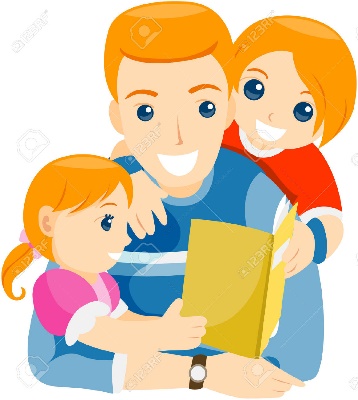 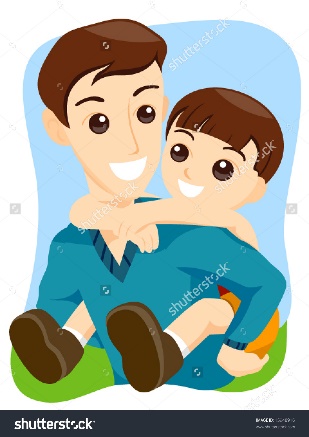 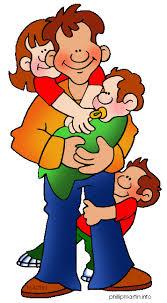 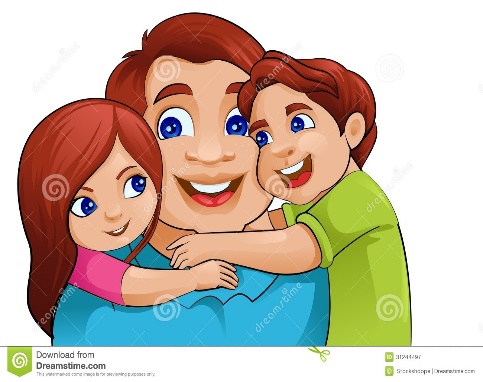 The biological argument
Maternal and paternal differences
Conclusions
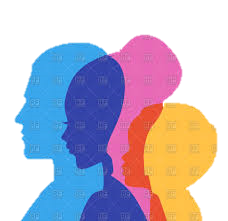 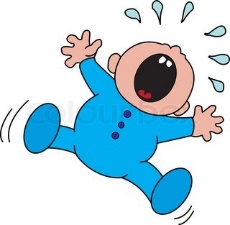 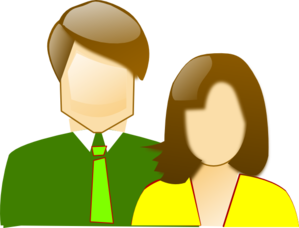 Evaluation
Animal Studies in Attachment
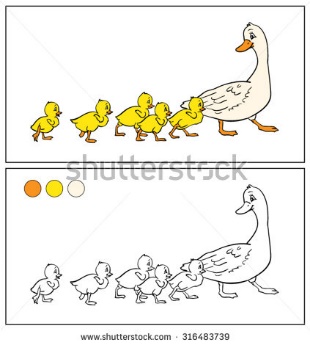 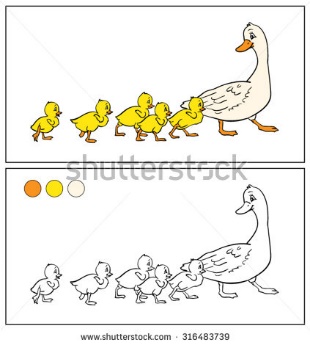 Harlow
Lorenz
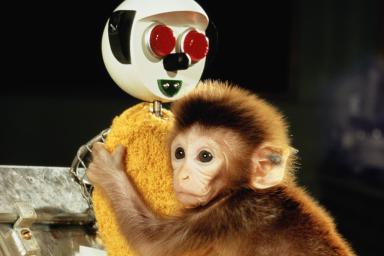 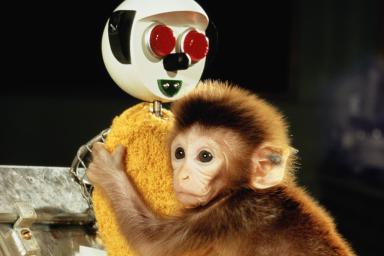 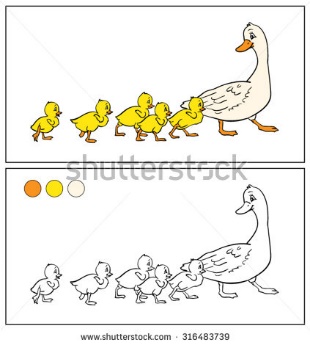 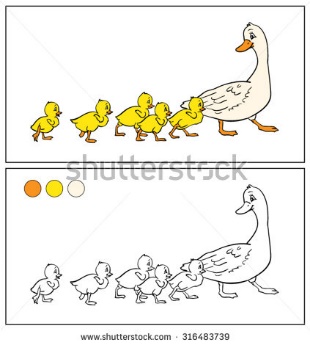 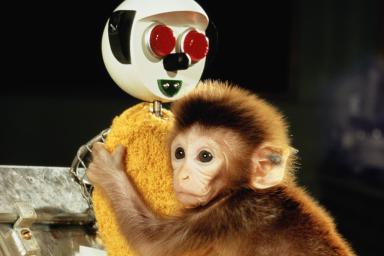 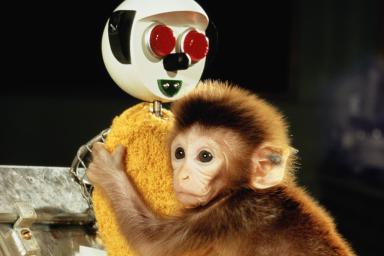 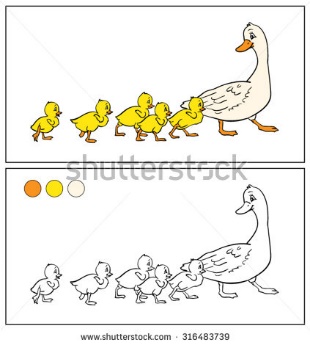 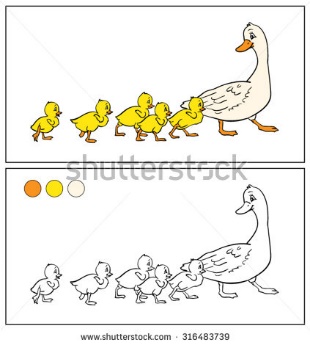 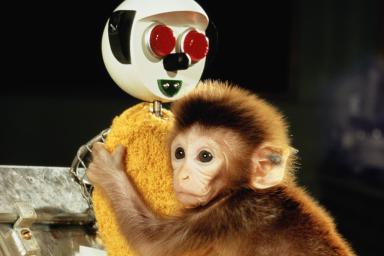 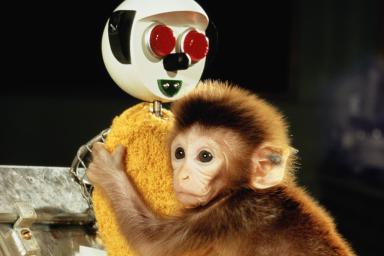 Evaluating animal research into attachments
Learning Theories of Attachment
Colour code the statements below to show if they relate to classical conditioning, operant conditioning or secondary drive theory
As caregivers provide food, the primary drive of hunger becomes generalised to them
Attachment is therefore a secondary drive learned by an association between the caregiver and the satisfaction of a primary drive
Babies cry for comfort in order to receive a response from the caregiver
Food is an unconditional stimulus that provides us with pleasure (an unconditional response)
Hunger is a primary drive – it’s an innate, biological motivator
Over time, we learn to associate an attachment figure (NS) with food (UCS)
Providing the caregiver provides the correct response, the baby receives positive reinforcement
The attachment figure is now a conditioned stimulus that provides the conditioned response of pleasure (love)
The baby will then direct crying for comfort towards the caregiver who responds with comforting “social suppressor” behaviour
The caregiver is a neutral stimulus
The reinforcement is a two-way process as the caregiver also receives negative reinforcement in that the baby stops crying once comfort is provided. This strengthens the attachment
We are motivated to eat in order to reduce the hunger drive
Evaluating learning theories of attachment
Multiple choice quiz 1
Which of the following best describes reciprocity?
Which of the following activities is more common in fathers than mothers?
Which of the following best describes Schaffer’s Ps?
What did Schaffer and Emerson assess in infants?
A walk
A chat
A dance
A fight
Smiling
Holding
Imitating
Playing
60 18 month old girls from Glasgow
60 middle-class children and fathers from Edinburgh
30 working-class boys and their families from Glasgow
60 working-class children and their families from Glasgow
Stranger anxiety
Separation anxiety
Separation and stranger anxiety
Interactional synchrony
What is the phenomenon in which early contact influences mate preference?
In which condition were Harlow’s monkeys most damaged from early experience?
According to classical conditioning, which best describes the attachment figure?
A parent learning to comfort a crying baby to stop it crying is an example of:
Imprinting
Contact comfort
Deprivation
Sexual imprinting
Biological mother from birth
Wire mother from birth
Cloth mother from birth
Biological mother from 2 months
UCS
UCR
CS
CR
Negative reinforcement
Positive reinforcement
Punishment
Primary drive
Bowlby’s Monotropic Theory Missing Blanks
According to…………………………, children have a biological need to attach to their main caregiver. This attachment to one person is called…………………… The quality of this bond is important in healthy……………………………………… development.  Attachment is………………………… a 2-way process - babies are programmed to engage in behaviours which encourage caregivers to stay close.  These behaviours such as………………………. and smiling are called ……………………………….…………… and encourage caregivers to ensure the infant’s survival.
The child also becomes increasingly attached to the main caregiver, by the age of…………………………………… or so a child begins to show both …………………………… anxiety and ………………………………………………… anxiety. This emotional relationship provides the infant with a set of expectations about relationships which stays with a child throughout life- this is called the ……………………………………………………………… and is a pattern for relationships the child may have in the future. If the child is …………………………… and happy, they are more likely to have close and loving relationships when they are older. If they have a poor or unsatisfactory relationship as a child they are more likely to have difficult …………………………………… in the future.  There is a period, according to Bowlby, for this attachment to develop in the first…………… years of life. This is known as the ……………………………………… period. If this attachment is weak or broken or never formed there can be severe consequences for the child’s social, emotional and cognitive ………………………………………...
Word Bank
 Separation * Bowlby * 2  * Secure * Internal working model * 7 Months * Development * Stranger * Reciprocal * Monotropy * Relationships * Crying * Social releasers * Psychological * Critical
Evaluating Bowlby’s monotropic theory of attachment
Comparing theories of attachment
Ainsworth’s Strange Situation
Mother leaves and stranger tries to engage with baby
Mother returns and picks baby up, stranger leaves
Mother and baby introduced to room
Stranger enters, talks to mother, then approaches baby
Mother returns, stranger leaves
Stranger returns and tries to engage with baby
Mother passive, baby explores
Mother leaves baby alone
Ainsworth’s Attachment Types
NAME OF ATTACHMENT TYPE
CHARACTERISTICS
PERCENTAGES OBTAINED IN AINSWORTH’S STUDY
A fourth type was later identified. What was this and what were its characteristics?
Evaluating Ainsworth’s Strange Situation
VAN IJZENDOORN: CULTURAL VARIATIONS IN ATTACHMENTS
Ainsworth and Van Ijzendoorn Quiz
van Ijzendoorn Evaluation Colour Sort
Are the following statements strengths or limitations? Use two colours to sort them.
As intra-cultural differences were often found in different samples from the same researcher(s), it suggests such differences were not due to methodological differences.
Cross-cultural studies such as these can suffer from an imposed etic where researchers analyse findings in a biased manner in terms of their own cultural beliefs, wrongly imposing cultural-specific beliefs onto other cultures e.g. Ainsworth assumed that separation anxiety was an indication of secure attachment but it may mean something else in other cultures.
Data drawn from cultures not represented in the meta-analysis e.g. African, South American samples etc. would be required before universal conclusions could be drawn.
Inconsistent studies from each country e.g. only 1 study in the UK and China whilst USA had 18 studies analysed.
It was a cross-cultural study, because although many cultures weren’t represented Van Ijzendoorn & Kroonenberg did ensure that they obtained a mix of collectivist and individualist cultures for comparison.  This means the aim of the study was achieved.
Meta-analysis – secondary data being analysed so cannot be sure that the procedure was standardised amongst the different cultures.
More generalizable – 32 studies from 8 countries
Sample contained 2000 children which increases internal validity
Some countries were small sample sizes e.g. China (36 infants). Not always able to compare countries
Some intra-cultural differences may be due to socio-economic differences e.g. some US samples were based on middle-class pairings whilst others were based on pairings from poorer socio-economic backgrounds.
Standardised procedure used (strange situation) = easier to compare results without extraneous variables
The strange situation is ethnocentric so may not be suitable for other cultures (e.g. in relation to ethical issues with some cultures being less familiar with separation from a parent creating greater distress).
Studies into Measuring Attachments
Ainsworth’s Strange Situation
Van Ijzendoorn and Kroonenberg’s Cross-Cultural Study
AIM:
AIM:
PROCEDURE:
PROCEDURE:
FINDINGS:
FINDINGS:
CONCLUSION:
CONCLUSION:
Evaluating cross-cultural research into attachments
BOWLBY’S THEORY OF MATERNAL DEPRIVATION
Studying Bowlby’s Maternal Deprivation Hypothesis
Highlight the strengths and limitations of Bowlby’s study:
Bowlby’s 44 juvenile thieves study
Some would argue that Bowlby placed too much focus upon maternal deprivation given that not all of those who displayed delinquency had experienced maternal deprivation. In fact, 27/44 of the juvenile thieves had not experienced separation meaning that there are other factors to consider. Similarly, not all of the boys experiencing maternal deprivation had affectionless psychopathy tendencies and given that Bowlby categorised the boys with this anyway, there could be experimenter bias here.
Much of the research is correlational which means that cause and effect cannot be established. As such, it is not known whether maternal deprivation was the sole factor contributing towards delinquency as Bowlby concluded or whether extraneous variables such as education, diet and parental income were relevant. Only with objective control of these EVs could this be correctly determined.
AIM:
PROCEDURE:
A control group of the same size from the same clinic matched to the juvenile thieves was used by Bowlby so that the findings of the juvenile group could be compared to those of the control group. This enabled Bowlby to conclude that affectionless psychopathy could be linked to stealing as 14 of the thieves were classified as affectionless psychopaths, against none of the control group.
The control group from the study comprised other teenagers from the clinic who had their own emotional problems and has therefore been criticised as it fails to provide a suitable comparison group. Even Bowlby himself agreed that an improvement would be to use a second control group of “normal” school children.
Bowlby was interested in gathering a range of qualitative and quantitative measures. In particular, the use of interviews with the boys themselves and their families yielded a wealth of qualitative data about events within the boys’ childhoods such as periods of maternal deprivation. This type of data is rich in detail.
The events leading towards the effects of maternal deprivation in the juvenile thieves were naturally occurring and therefore, ethical issues were not breached by Bowlby. This also meant that there was a higher degree of ecological validity unlike the experimental research into privation conducted by Harlow.
FINDINGS:
The interviews that were completed were retrospective in nature with the boys and their family members questioned about events that had happened in the past. These memories may not have been accurate and so could have confounded the results as the period of separation may not have occurred within the critical period and may not have been of considerable duration.
Rutter argued that Bowlby had confused the terms privation and deprivation. This is because the boys within the 44 juvenile thieves study had experienced a lot of movement within their childhood which led to some being unable to form attachments (i.e. privation). Given that we know that the effects of privation are more serious, perhaps this can explain the results of the 44 juvenile thieves study.
CONCLUSION:
Bowlby investigated IQ, emotional state, age and experiences with the mother, but there are other important factors in a child’s development which perhaps should have been looked into, such as the relationship with the father and school experiences. These were examined more comprehensively by Rutter in his Isle of Wight study.
The research has supported Bowlby’s theory as 17/44 boys displaying delinquency had experienced maternal deprivation. This proves that there are long term effects such as delinquency and affectionless psychopathy resulting from maternal deprivation which was predicted by the maternal deprivation hypothesis.
Evaluating Bowlby’s Maternal Deprivation Hypothesis
Sort the statements below into strengths and limitations then PEEL two in preparation for an essay.
Bowlby's theory has received  criticism. For example, Schaffer and Emerson’s Scottish infant study refuted the concept of monotropy and argued that there as too great a focus upon the mother. Indeed, their own findings showed that children actually for multiple attachments, with  most having 5 by the age of 18 months. This might mean that the negative life outcomes predicted by Bowlby’s maternal deprivation hypothesis may not be correct.
Parke and Sawin’s study into deprivation showed that some fathers are just as responsive to their infants as mothers are. Since responsiveness is an important factor in the development of an attachment, this might suggest that paternal attachments can be just as secure as attachments with mothers and may outline that paternal deprivation may be a factor in some cases.
Support for the maternal deprivation hypothesis comes form a variety of sources. Drawing initially on the evidence from animals studies, such as that of Harlow and Lorenz, Bowlby then looked a research into the effects of institutional care. One such study was the work of Goldfarb, who carried out a longitudinal study on 15 pairs of children aged 10-14 years who were fostered soon after birth. This study confirmed that intellectual deficits resulted from lack of care.
Rutter’s isle of Wight study found that delinquency wasn’t always the result of deprivation but could also stem from aspects such as peer groups, home life and the child’s temperament. This proves that a range of variables need to be considered and Bowlby’s maternal deprivation hypothesis is not the only explanation for criminality.
Hodges and Tizard showed that children adopted as late as 7 years old could establish strong affectional relationships with adoptive parents. At the age of 16 years, the adopted children were found to have family relationships as strong as those in biological families. This proves that the critical period isn’t so much critical but rather, it is more of a sensitive period.
When the maternal deprivation hypothesis was originally proposed some mothers questioned their own childcare arrangements. Mothers who were in work felt guilty for leaving their children in alternative care and stay-at-home mothers thought that they should continue to do so for the good of their children. As such, Bowlby’s theory affected the way in which a generation was raised.
Evidence in support of Bowlby’s theory was conducted by Bowlby with his  44 juvenile thieve s study. This supported the concept of maternal deprivation having negative life outcomes with an increase in delinquency compared to a control group.
Rutter accused Bowlby of having confused the terms deprivation and privation. He argued that the severe long-term damage that Bowlby associated with deprivation was more likely to be the result of never having formed an attachment (privation). E.g. some of the boys in the 44 juvenile thieves study had not actually formed relationships with their mothers to have been able to experience deprivation.
Bowlby’s theory also had positive consequences, for example, hospitals changed their practices so that mothers were encouraged to stay with their child in hospital and the importance of continuity of care was recognised for children in institutions
There is some evidence in support for the idea that maternal deprivation can have long-term effects. For example, Levy et al. showed that separating baby rats from their mother for as little as a day had a permanent effect on their social development although not other aspects of their development. In addition, Harlow’s work revealed that being reared without a mother led to aggression and the inability to socialise/mate with other monkeys (NB Harlow’s work focused on privation not deprivation).
Multiple choice quiz 2
What term is used to describe an attachment that is more important than others?
According to Bowlby, the critical period in humans lasts approximately how long?
What type of study is the Strange Situation?
Which is true of securely attached children?
Monotropy
Deprivation
Critical period
Internal working model
1 month
2 months
2 years
16 years
Naturalistic observation
Controlled observation
Laboratory experiment
Self-report
They are clingy
They get extremely anxious at separation
They are happy at reunion with the primary attachment figure
They show little or no anxiety
In van Ijzendoorn’s study, which country had the highest rate of insecure avoidant children?
In their recent Italian study, Simonelli found an unusually high level of:
Which of the following is true of the 44 juvenile thieves study?
Which of the following is not usually a symptom of affectionless psychopathy?
Germany
Israel
Britain
Japan
Insecure-resistant attachment
Secure attachment
Insecure-avoidant attachment
Disorganised attachment
No association between derivation & affectionless psychopathy
Partial replications e.g. Lewis have found similar results
Results are not supported by those of Goldfarb
Bias as Bowlby assessed affectionless psychopathy & deprivation
Lack of empathy
Lack of guilt
Inability to form close relationships
Serial murder
PHYSICAL DEVELOPMENT
AIM:
PROCEDURE:
INTELLECTUAL DEVELOPMENT
RUTTER: THE EFFECTS OF INSTITUTIONALISATION
FINDINGS:
CONCLUSION:
DISINHIBITED ATTACHMENT
ALTERNATIVE STUDIES
POOR PARENTING
Evaluating the effects of institutionalisation
The influence of early attachments on later relationships
The internal working model
Relationships in later childhood
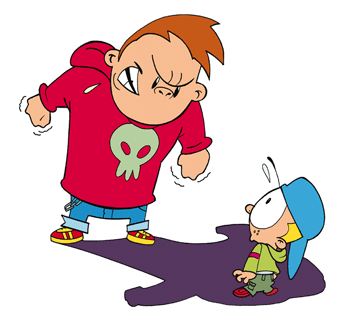 Relationships in adulthood with romantic partners
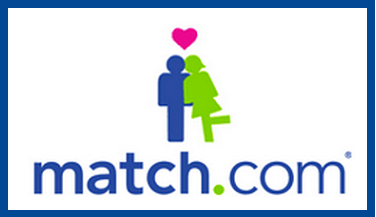 Relationships in adulthood as a parent
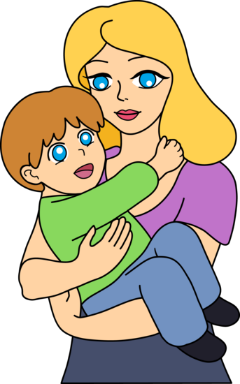 Studies into Measuring Attachments
Hazan and Shaver
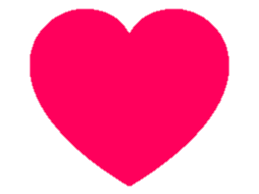 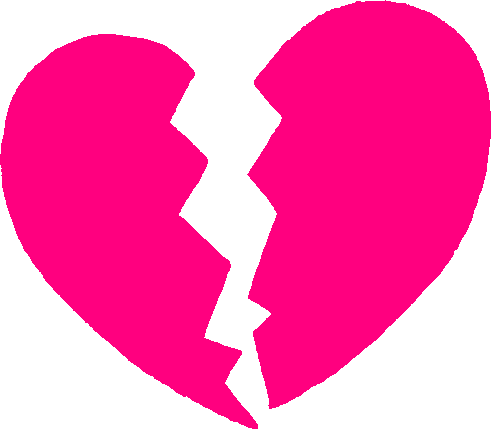 AIM:
PROCEDURE:
FINDINGS:
CONCLUSION:
The influence of early attachments on later relationships peer assess essay
According to Bowlby, attachment is the first relationship and provides a template (internal working model) for all later relationships. If a child experiences a warm and close relationship with their mother they will tend to expect and develop similar relationships in later life. But if the mother is cold and rejecting, the child will develop a negative self-image and low self-esteem, basically see themselves as unlovable and therefore experience unsatisfactory relationships in later life too. Hazan and Shaver (1987) tested Bowlby’s hypothesis with their ‘love quiz’. This was a quiz of nearly 100 questions published in the Rocky Mountain News. They found that in terms of attachment style 56 per cent classified themselves as secure, 25 per cent as avoidant and 19 per cent as resistant. Love experience and attitudes towards love (internal working model) were related to attachment type. For example, securely attached adults had certain beliefs such as love is enduring and were less likely to have been divorced. Whilst insecurely attached adults felt true love was rare; fell in and out of love easily, found relationships less easy and were more likely to be divorced.Evidence to support this idea comes from research on childhood friendships – Securely attached children find it much easier to make friends and are much more socially competent. They are less likely to report feelings of isolation and are much more popular than their peers, therefore much less likely to suffer from bullying. Harlow’s research with monkeys showed that those deprived of an attachment figure have problems attaching to their own offspring. Quinton et al found a similar pattern in humans. Problematic early relationships also affect mental health. Attachment Disorder is classified as a distinct disorder DSM V. Depression and generalized anxiety disorders are also associated with insecure attachment. Strong, mutually satisfying relationships are recognized as key to strong mental health.
However, this theory is very deterministic and ignores other factors. Not all children who do not form secure attachments go on to have problems with relationships in adulthood. And vice visa, not all securely attached children go on to have successful relationships in adulthood. Personality, circumstances and other people all influence the success or failure of relationships, not just early attachment experiences.
___
12
Good points
Targets
Multiple choice quiz 3 (and Stella create your own)
Rutter’s ERA study found that the effects of institutionalisation can be overcome providing:
Which of the following is a symptom of disinhibited attachment?
Which of these is a true statement of the IWM?
Which attachment type is most likely to be associated with bullying?
Children are adopted before 6 months
Children are adopted before 16 months
Children are adopted before 6 years
Age is not a significant factor
Avoidant attachment behaviour
Indiscriminate attachment behaviour
Secure attachment behaviour
Resistant attachment behaviour
They serve as templates for future relationships
They are the result of temperament
They predict perfectly what sort of relationships people will have
They determine social development and are unalterable
Securely attached
Insecure-resistant
Insecure-avoidant
Disinhibited